Certificate,
Exercise Specialist
Associate Degree,
Occupational Therapy Assistant
Bachelor’s Degree,
Occupational Therapy
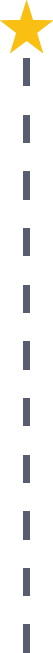 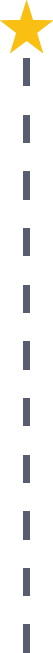 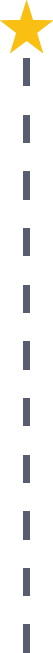 Start Pre-Health
As early as grade 7 
(based on readiness)
Personal Trainer
Median Salary: $27,310
Job Growth (10 yr): 13.2%
Annual Openings: 221
Average Tuition (1 yr): $0 –$3,900/yr
Occupational Therapy Assistant
Median Salary: $53,420
Job Growth (10 yr): 28.9%
Annual Openings: 66
Average Tuition (2 yrs): $3,900/yr
Occupational Therapist
Median Salary: $78,170
Job Growth (10 yr): 23.4%
Annual Openings: 183
Average Tuition (4 yrs): $9,600/yr
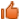 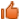 Workplace Visits
Job Shadow
Internship
Work
Supervised Experience
---
Work
Supervised Experience
Internship
---
Work
Internship
---
Work
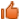 Data reflects 2014 Ohio labor statistics and public institutions of higher education for 2013-2014. For specific tuition costs, visit ohiohighered.org.
Ohio In-demand Occupations
Visit education.ohio.gov/CareerConnections for reference information. 
Course titles and sequences will vary between schools.
5/2015